Mathematical Expressions
Algebra I 
Ms. Wiggins
Expressions
Expressions are operations of numbers and letters written as words and/or numbers and letters as one term.
Expressions can be written algebraically using numbers and letters

Algebraic Example: 2 + b    Written Example: two more than some number b
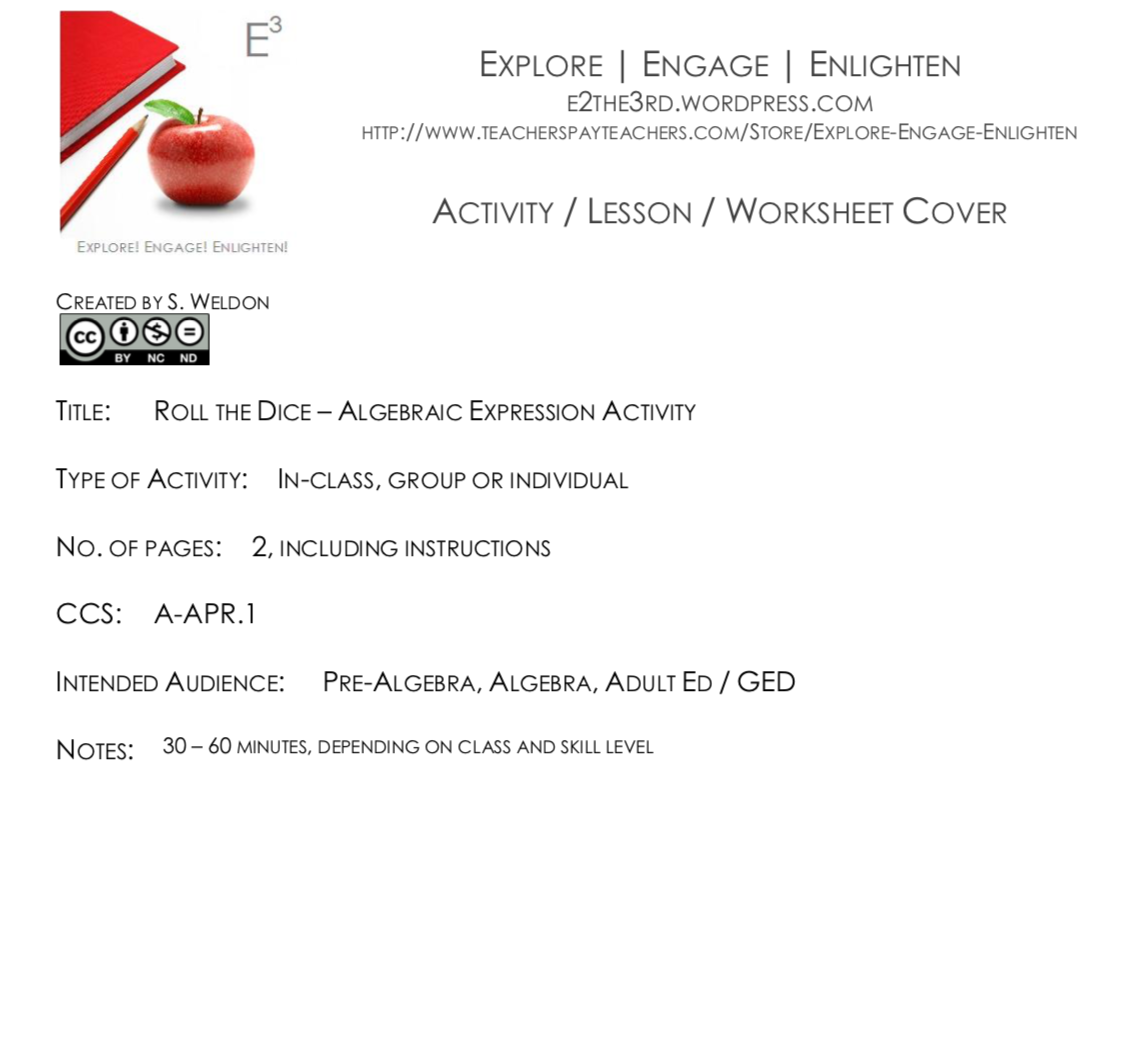 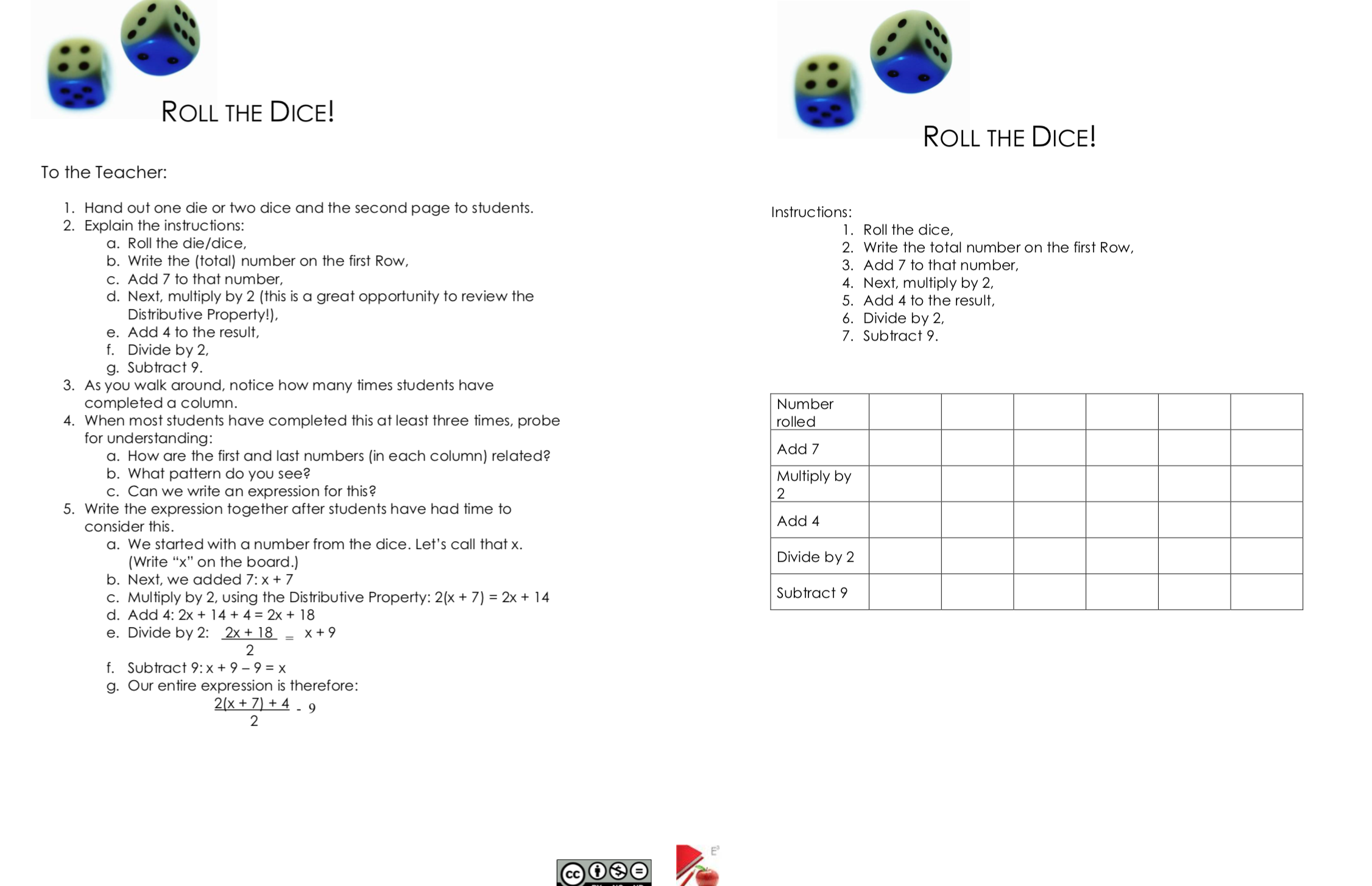